COMP 550Algorithm and AnalysisCorrectness and Running TimeBased on CLRS Sec 2.1, 2.2
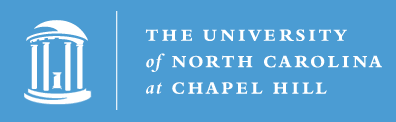 Some slides are adapted from ones by prior instructors Prof. Plaisted and Prof. Osborne
Algorithm: More Formal
A finite sequence of rigorous instructions for solving a well-specified computational problem
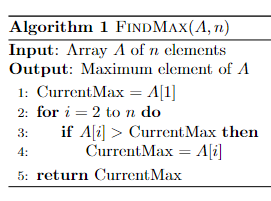 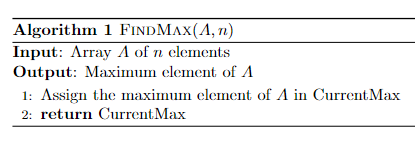 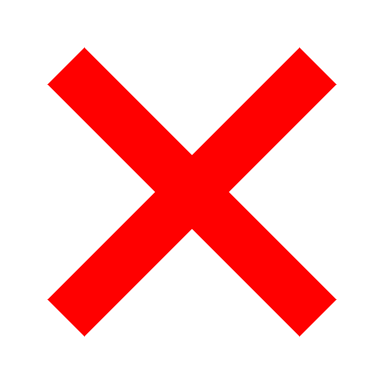 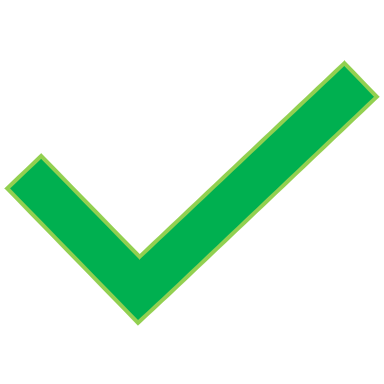 COMP550@UNC
2
Algorithm: Formal
Alonzo Church and Alan Turing in 1936 came with formal definitions for the concept of algorithm
One definition: Turing Machine that always halts.
Other definitions: Lambda Calculus, Recursive Functions
These definitions are equivalent among each others
COMP550@UNC
3
Algorithm Analysis
If we can develop an algorithm for a problem, we need to analyze it (note that some problem may be unsolvable!)
Is the algorithm correct?
Use mathematical tools
How efficient it is?
Why needed? How to measure this?
COMP550@UNC
4
Algorithm Correctness Proof
COMP550@UNC
5
FindMax: Correctness
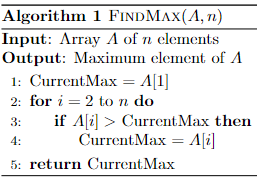 FindMax is correct iff 
For each possible input, FindMax halts and returns the maximum of input array
COMP550@UNC
6
FindMax: Correctness
COMP550@UNC
7
FindMax: Correctness
Loop invariant
A property that is true before, during, and after a loop.
Proving a loop invariant: 3 steps
Initialization: the loop invariant is true before the loop starts.
Maintenance: if the invariant is true before one loop iteration, it remains true before the next.
Termination: The loop terminates AND the invariant gives a useful property that helps show why the algorithm is correct.
COMP550@UNC
8
FindMax: Correctness
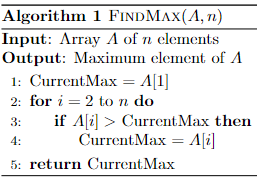 Loop invariant
(LI) At the start of each iteration of the for loop of lines 2-4, CurrentMax contains the maximum of all elements in the subarray A[1 : i-1].
COMP550@UNC
9
FindMax: Correctness
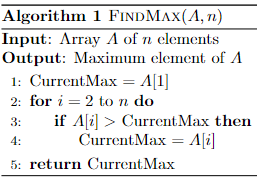 Initialization
LI holds before the first iteration (when i=2)
LI with i=2: CurrentMax contains the maximum of the subarray A[1 : 1].

Proof: Due to line 1.
Loop invariant
(LI) At the start of each iteration of the for loop of lines 2-4, CurrentMax contains the maximum of all elements in the subarray A[1 : i-1].
COMP550@UNC
10
FindMax: Correctness
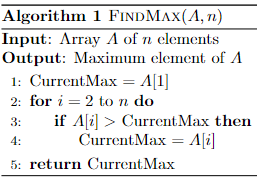 Maintenance
LI holds before the (k+1)-th iteration assuming that it holds before the k-th iteration.
If CurrentMax contains the maximum of the subarray A[1 : k-1] before the k-th iteration, then CurrentMax contains the maximum of the sub-array A[1 : k] before the (k+1)-th iteration.
Loop invariant
(LI) At the start of each iteration of the for loop of lines 2-4, CurrentMax contains the maximum of all elements in the subarray A[1 : i-1].
COMP550@UNC
11
FindMax: Correctness
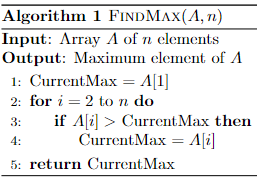 Maintenance: If CurrentMax contains the maximum of the subarray A[1 : k-1] before the k-th iteration, then CurrentMax contains the maximum of the sub-array A[1 : k] before the (k+1)-th iteration.
COMP550@UNC
12
FindMax: Correctness
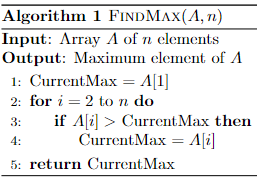 Maintenance: If CurrentMax contains the maximum of the subarray A[1 : k-1] before the k-th iteration, then CurrentMax contains the maximum of the sub-array A[1 : k] before the (k+1)-th iteration.
COMP550@UNC
13
FindMax: Correctness
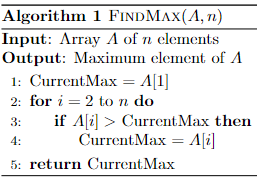 Loop invariant
(LI) At the start of each iteration of the for loop of lines 2-4, CurrentMax contains the maximum of all elements in the subarray A[1 : i-1].
COMP550@UNC
14
FindMax: Correctness
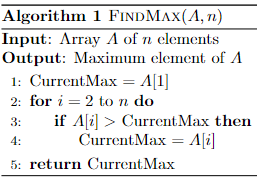 Loop invariant
(LI) At the start of each iteration of the for loop of lines 2-4, CurrentMax contains the maximum of all elements in the subarray A[1 : i-1].
COMP550@UNC
15
Algorithm Efficiency
There are often many approaches (algorithms) to solve a problem (Recall: Finding the maximum)
How do we choose between them?

At the heart of computer program design are two (sometimes conflicting) goals
To design an algorithm that is easy to understand, code, debug
To design an algorithm that makes efficient use of the computer’s resources
COMP550@UNC
16
Algorithm Efficiency
COMP550@UNC
17
Algorithm Efficiency
(1) is the concern of Software Engineering
(2) is the concern of Algorithm Analysis
Following questions are relevant for (2):
How to find the most efficient of several possible algorithms for the same problem. 
Is the algorithm optimal (best in some sense)?
Can we do even better?
COMP550@UNC
18
Algorithm Efficiency
Since (2) is about efficiency, what should be the metric to determine efficiency?
Computation time (a.k.a. running time)
Memory requirement
Communication bandwidth, etc.
Primary concern:
 i) computation time, ii) memory requirement
COMP550@UNC
19
Determining Running Time
Option 1: Empirical analysis (run executable code)
Option 2: Theoretical analysis 

Which one is better?
COMP550@UNC
20
Option 1: Empirical Analysis
Run executable code
Compare Alg. A and Alg. B that solve the same problem
Need to implement both
Suppose Alg. A shows takes less computation time (avg or worst?)
Alg. A might be better coded
Can run both on finite number of test cases (inputs). What if Alg. A is suitable for these inputs, but does poorly in many unseen inputs? 
The computing platform may favor Alg. A
COMP550@UNC
21
Option 2: Theoretical Analysis
What computing model needs to be assumed?
What should be the costs of different operations?
Running time should be determined with respect to what?
An algorithm can be represented differently, how to make the analysis independent of this dissimilarity?
COMP550@UNC
22
Computing Model
Running time measurement should be machine independent
Use a hypothetical computing platform (should not be overly unrealistic) 
Our assumption: Random Access Machine (RAM) model
Single processor
Executes instructions one after another (no concurrency)
COMP550@UNC
23
RAM Model
Supports primitive constant-time instructions
Arithmetic (+, –, *, /, %, floor, ceiling).
Data Movement (load, store, copy).
Control (branch, subroutine call).

No complex operations supported
No sort operation (can’t assume to do it in constant time)
Simplifying assumption: run time is 1 time unit for all simple instructions.
COMP550@UNC
24
RAM Model
Memory is unlimited
No memory hierarchy
Fig. Source: Computer Systems: A Programmer's Perspective, Bryant and O’ Hallaron
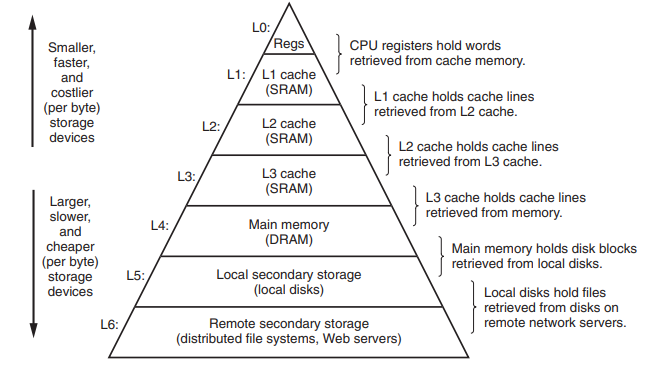 1 ns
4 ns
100 ns
16k+ ns
Latency Numbers Every Programmer Should Know
https://colin-scott.github.io/personal_website/research/interactive_latency.html
COMP550@UNC
25
Running Time
The running time of an algorithm on a particular input is the number of primitive operations or “steps” executed
Also called “time complexity” of the algorithm
Running time usually grows with “input size’’
Steps required to sort 1 million numbers vs 1000 numbers
Running time also depends on other input characteristics
Sorting an already sorted array
COMP550@UNC
26
Input Size
Determine running time w.r.t. input size
Formally, input size depends on how input is encoded
We’ll see this later in this course
Input size depends on the problem in hand
Array problems: number of items
Graph problems: number of vertices and edges
COMP550@UNC
27
Worst, Average, and Best-Case Complexity
Worst-case complexity
Maximum steps the algorithm takes for any possible input
Most tractable measure
Average-case complexity
Average number of steps for all possible inputs
Requires probability distribution of possible inputs, which is usually difficult to provide and to analyze
Best-case complexity
Minimum number of steps for any possible input
Not useful. Why?
COMP550@UNC
28
Why Worst-Case Complexity?
An upper bound on the running time for any input
The algorithm never takes any longer
For some algorithms, the worst case occurs fairly often
The average case is often roughly as bad as the worst case
COMP550@UNC
29
Worst-Case Complexity: Example
COMP550@UNC
30
Worst-Case Complexity: Example
COMP550@UNC
31
Worst-Case Complexity: Example
COMP550@UNC
32
Worst-Case Complexity: Example
In the worst-case, how many times line 4 executes?
COMP550@UNC
33
Worst-Case Complexity: Example
COMP550@UNC
34
Best-Case Complexity: Example
In the best-case, how many times line 4 executes?
COMP550@UNC
35
Best-Case Complexity: Example
COMP550@UNC
36
Average-Case Complexity: Example
COMP550@UNC
37
Insertion Sort: Time Complexity
COMP550@UNC
38
Average-Case Complexity: Example
COMP550@UNC
39
Searching Problem
COMP550@UNC
40
Linear Search
Try at home: Correctness proof by loop invariant.
COMP550@UNC
41
Linear Search: Worst-Case
COMP550@UNC
42
Insertion Sort
Informal description:
Iterate the array from the first element
If the current element is in wrong place w.r.t. already seen elements, move it to its correct place
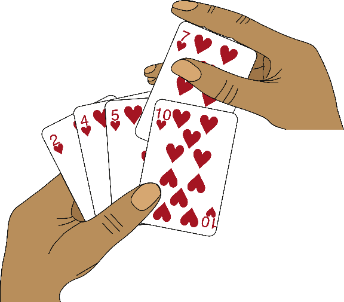 COMP550@UNC
43
Insertion Sort
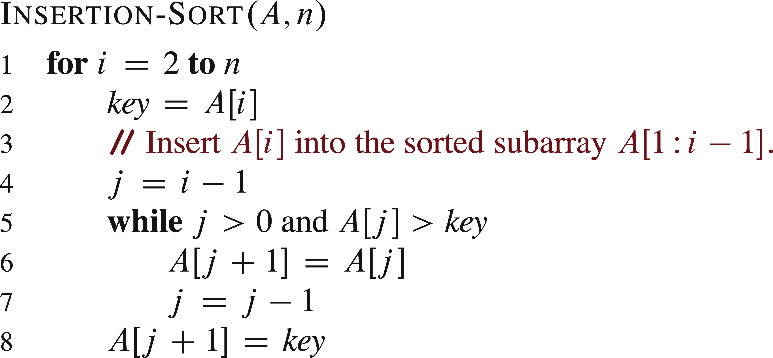 From CLRS 4th edition
COMP550@UNC
44
Insertion Sort
key
key
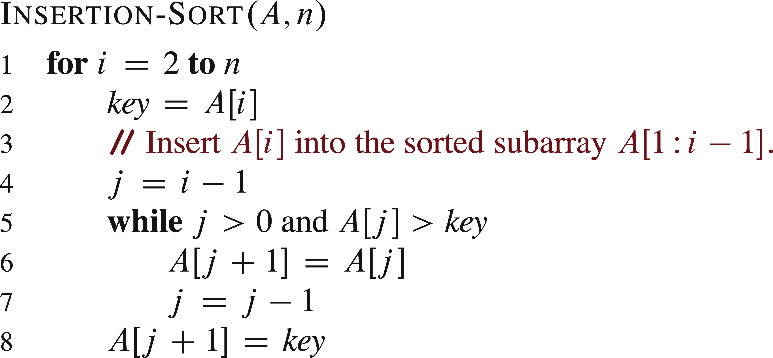 key
key
key
COMP550@UNC
45
Insertion Sort: Correctness
Loop invariant
(LI) At the start of each iteration of the for loop of lines 1-8, the subarray A[1 : i-1] consists of all elements originally in A[1 : i-1] and A[1 : i-1] is sorted.
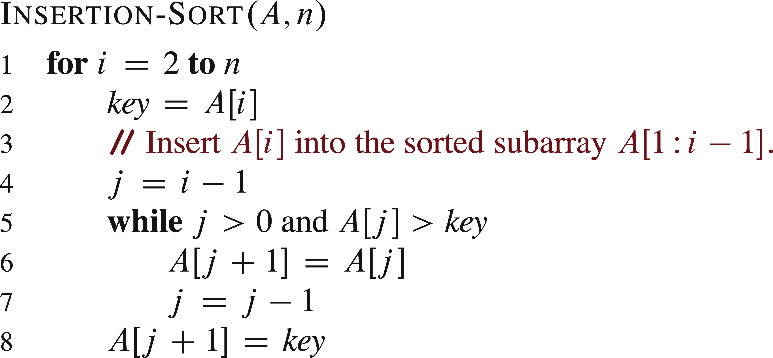 COMP550@UNC
46
Insertion Sort: Correctness
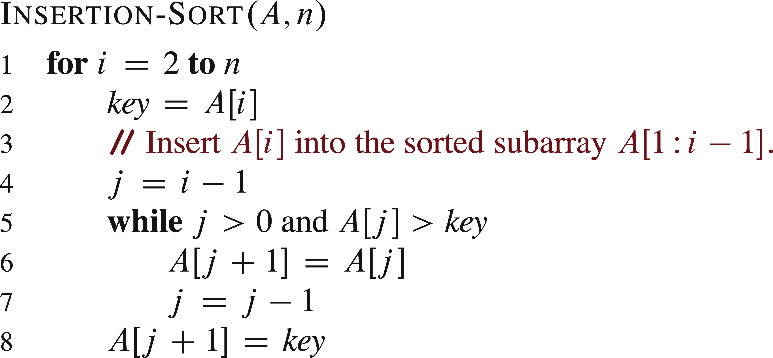 Initialization
LI holds before the first iteration (when i=2)
LI with i=2: The subarray A[1 : 1] consists of all elements originally in A[1 : 1] and A[1 : 1] is sorted.

Proof: Trivially true.
Loop invariant
(LI) At the start of each iteration of the for loop of lines 1-8, the subarray A[1 : i-1] consists of all elements originally in A[1 : i-1] and A[1 : i-1] is sorted.
COMP550@UNC
47
Insertion Sort: Correctness
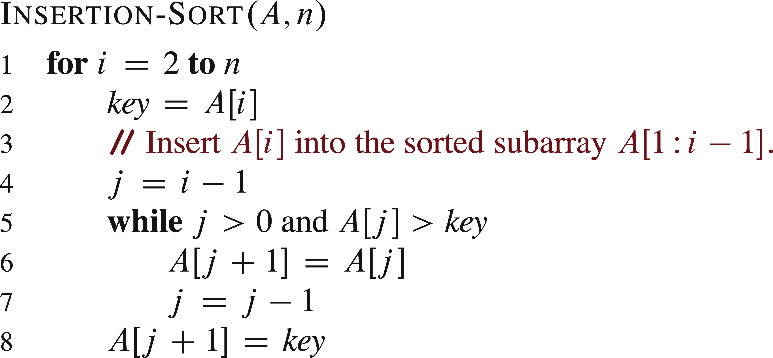 Maintenance
LI holds before the (k+1)-th iteration assuming it holds before the k-th iteration.
If the subarray A[1 : k-1] is sorted before the k-th iteration, then A[1 : k] is sorted before the (k+1)-th iteration.
Loop invariant
(LI) At the start of each iteration of the for loop of lines 1-8, the subarray A[1 : i-1] consists of all elements originally in A[1 : i-1] and A[1 : i-1] is sorted.
COMP550@UNC
48
Insertion Sort: Correctness
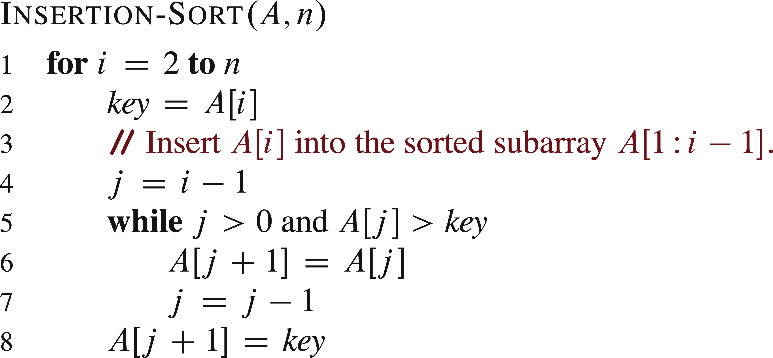 Maintenance: If the subarray A[1 : k] is sorted before the k-th iteration, then A[1 : k+1] is sorted before the (k+1)-th iteration.
Informal!
COMP550@UNC
49
Insertion Sort: Correctness
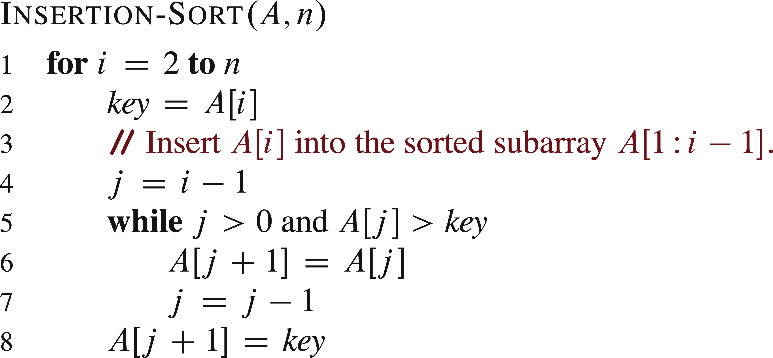 Loop invariant
(LI) At the start of each iteration of the for loop of lines 1-8, the subarray A[1 : i-1] consists of all elements originally in A[1 : i-1] and A[1 : i-1] is sorted.
COMP550@UNC
50
Insertion Sort: Time Complexity
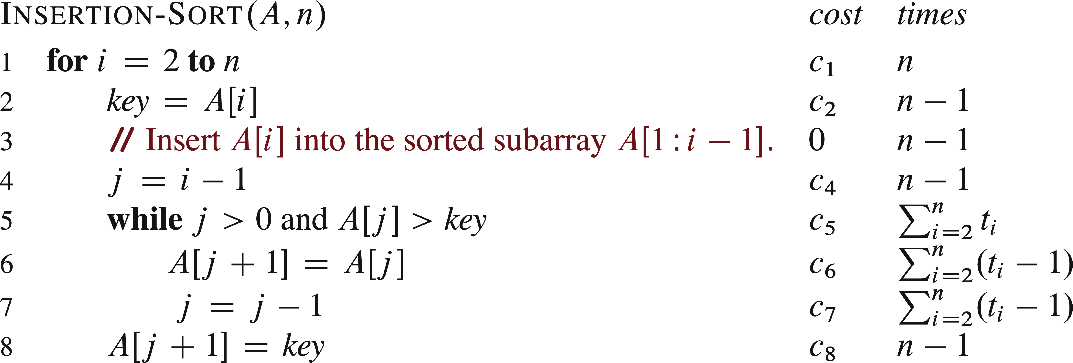 COMP550@UNC
51
Insertion Sort: Time Complexity
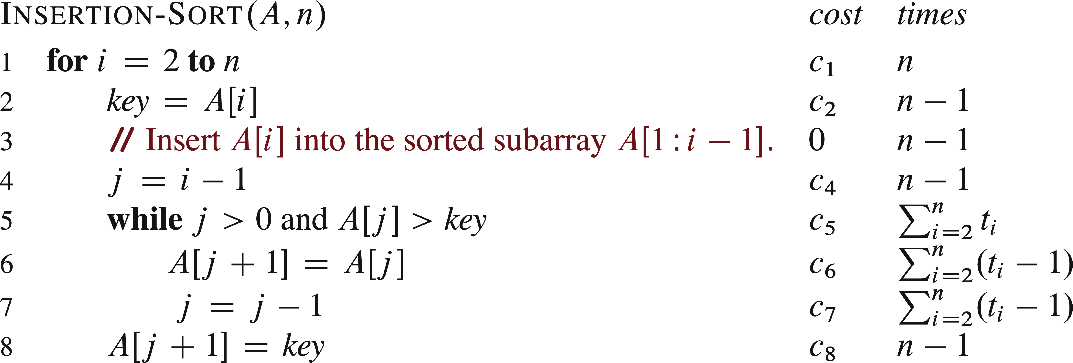 Question: When do the best and worst cases occur?
COMP550@UNC
52
Insertion Sort: Time Complexity
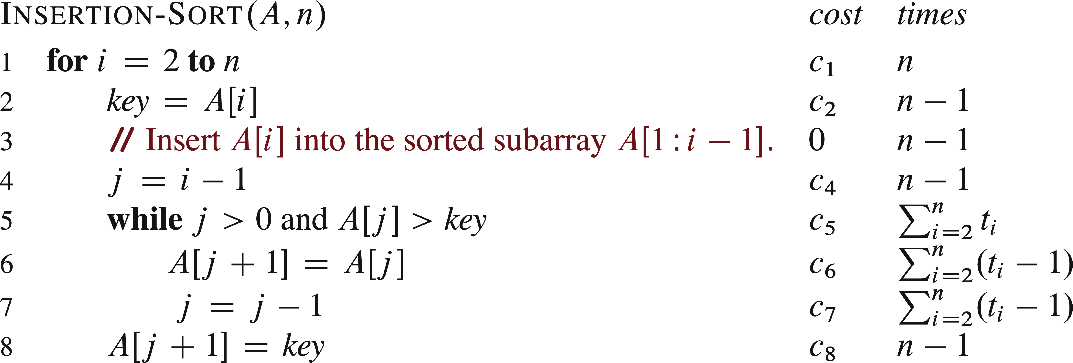 COMP550@UNC
53
Insertion Sort: Time Complexity
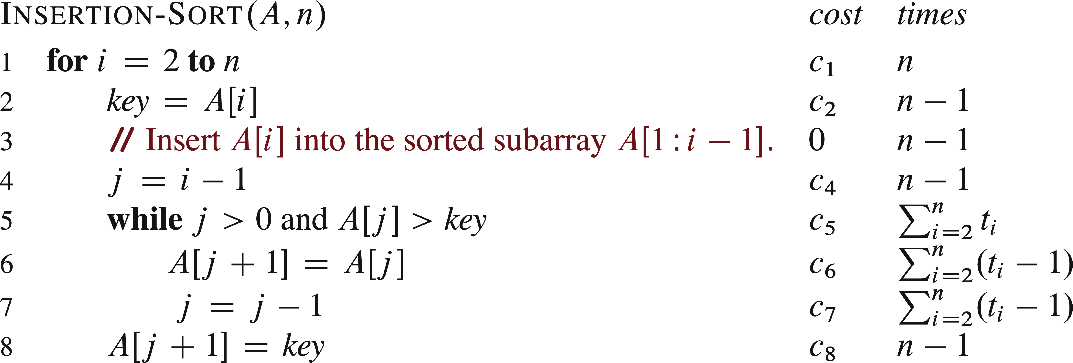 COMP550@UNC
54
Insertion Sort: Time Complexity
COMP550@UNC
55
Insertion Sort: Time Complexity
COMP550@UNC
56
Order of Growth
COMP550@UNC
57
Order of Growth
Express the worst- and best-case running times of
FindMax
Linear Search
Insertion Sort
COMP550@UNC
58
Thank You!
COMP550@UNC
59